Солнечно-земные связи и физика предвестников землетрясений
XI международная конференция (сентябрь 2020 г.), с. Паратунка, Камчатский край
Исследование проявлений солнечно-земных связей в динамике приземного атмосферно-электрического поля
Т.В. Кудринская1, Г.В. Куповых1, А.Х. Аджиев2, Б.Г. Зайнетдинов3

1Южный федеральный университет
2Высокогорный геофизический институт
3Главная геофизическая обсерватория им. А И. Воейкова
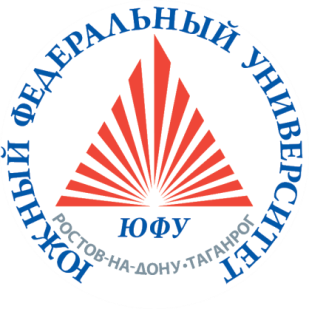 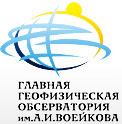 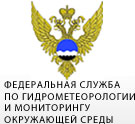 Description of observation points
Солнечно-земные связи и физика предвестников землетрясений
XI международная конференция, сентябрь 2020, Паратунка
Average values of the parameters of solar activity
for the summer season (June-August)
Солнечно-земные связи и физика предвестников землетрясений
XI международная конференция, сентябрь 2020, Паратунка
The regression of the flash activity index by the number of sunspots; solar radiation index of flare activity
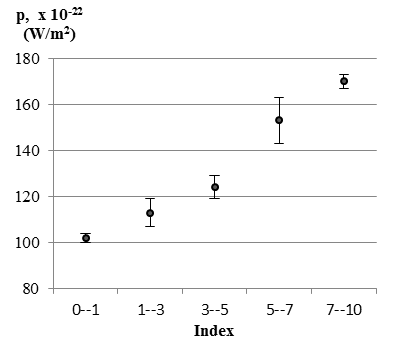 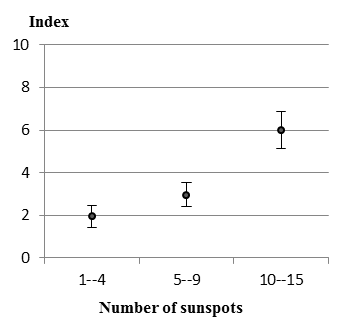 Солнечно-земные связи и физика предвестников землетрясений
XI международная конференция, сентябрь 2020, Паратунка
Average values of the atmospheric electric field for different values of the number of sunspots
Солнечно-земные связи и физика предвестников землетрясений
XI международная конференция, сентябрь 2020, Паратунка
Average values of the atmospheric electric field for different values of the radio emission flux
(80÷150) ·10-22 W/m2
 
b) (180÷230) ·10-22 W/m2
Солнечно-земные связи и физика предвестников землетрясений
XI международная конференция, сентябрь 2020, Паратунка
The regression of the atmospheric electric field by the flash activity index
2014
2017
Солнечно-земные связи и физика предвестников землетрясений
XI международная конференция, сентябрь 2020, Паратунка
The variations of atmospheric electric field for different values of Ap-index
Peak Cheget
< 5 nTl 
calm state (dotted line) 

20÷30 nTl 
unstable state (solid line)
Verhne Dubrovo
Солнечно-земные связи и физика предвестников землетрясений
XI международная конференция, сентябрь 2020, Паратунка
The dependence of the atmospheric electric field strength on the planetary Ap-index, Cheget Peak
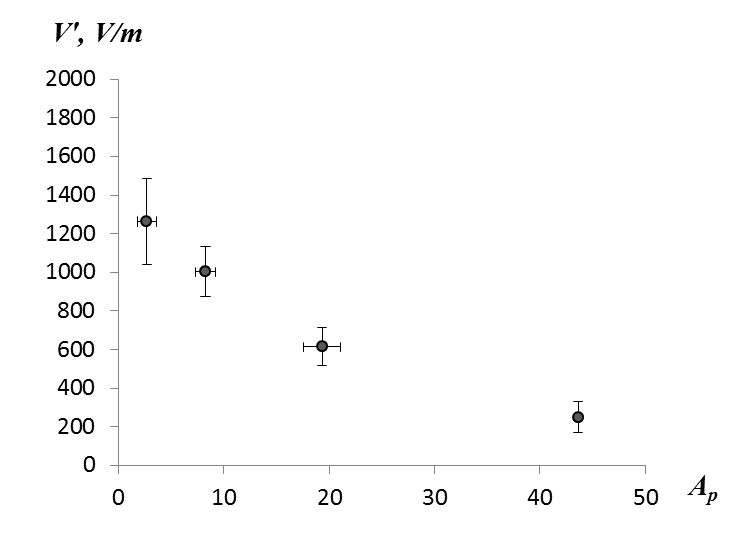 Солнечно-земные связи и физика предвестников землетрясений
XI международная конференция, сентябрь 2020, Паратунка
The variations of atmospheric electric field: a) Peak Cheget, 	b) Verkhne Dubrovo
Солнечно-земные связи и физика предвестников землетрясений
XI международная конференция, сентябрь 2020, Паратунка